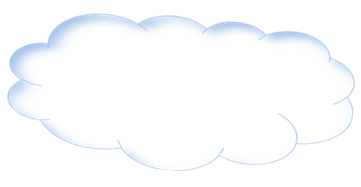 DS Ludvíka Němce Bystřice z. s.
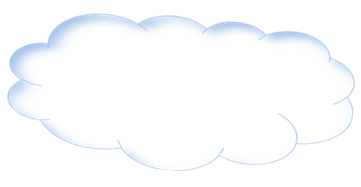 komedie Jaroslava Koloděje
Postel pro anděla
kde:  ve špejchaře v Olbramovicích                                              kdy: 2.6. 2017 od 20,00 hodin
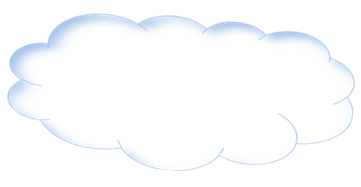 Režie, úprava, scéna: Marie Neradová
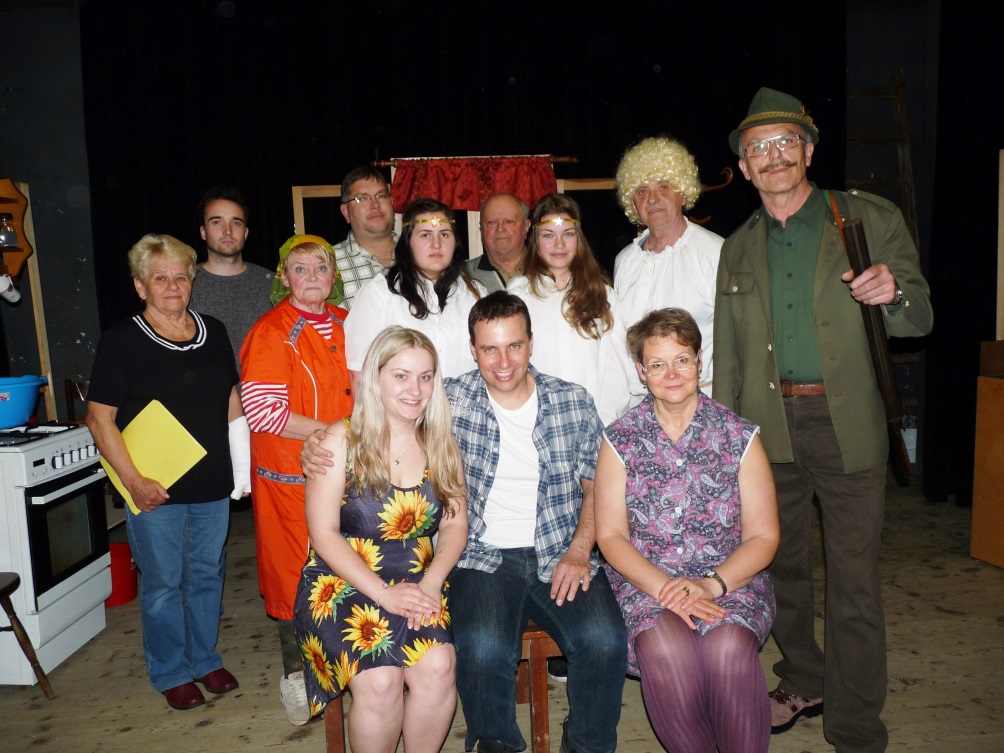 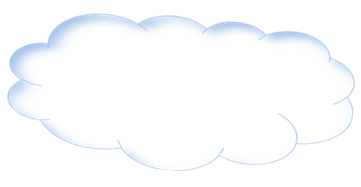 vstupné dobrovolné
Hrají: Pavel Babiš, Martina Bártová, Růžena Dvořáková,
Markéta Gajdošová, Rudolf Hampl, Nikola Jirovská,
Václav Kladiva, Marie Neradová, Vladimír Švarcbek
Realizace scény: Václav Kladiva se souborem
Hudba a zvukové efekty: Michal Jirovský
Světla, zvuk: Marek Velebil, Jaroslav Nerad
Inspice, text: Alena Filipová